cov(X,Y) != 0 does not imply X independent of Y


Example.

X  ~ N(0,1)       Y = X2

Cov(X,Y) = E(XY) – E(X) E(Y0


There is a time series variant
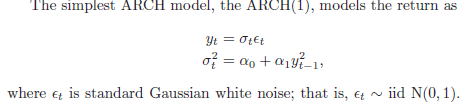 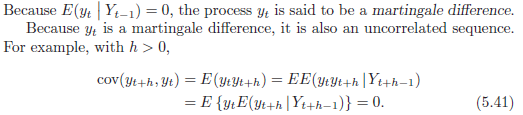 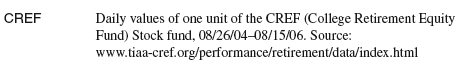 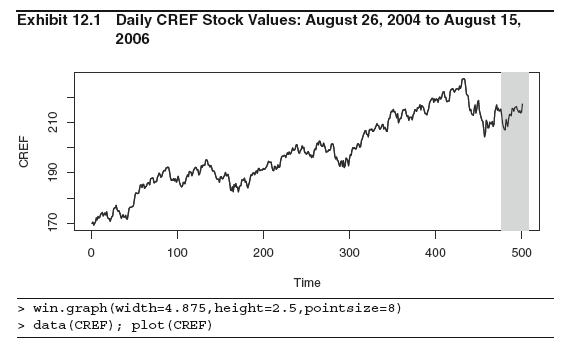 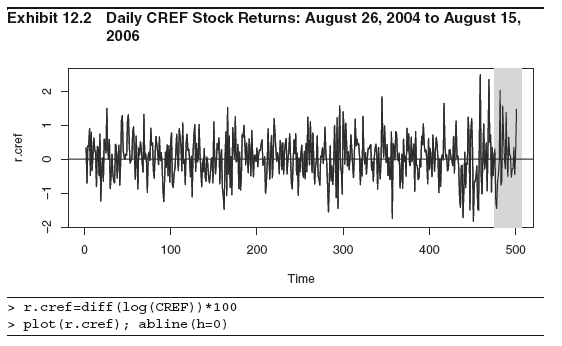 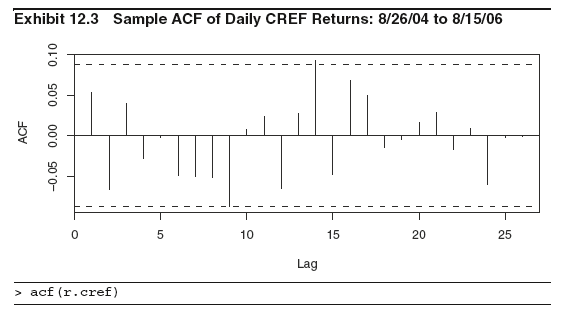 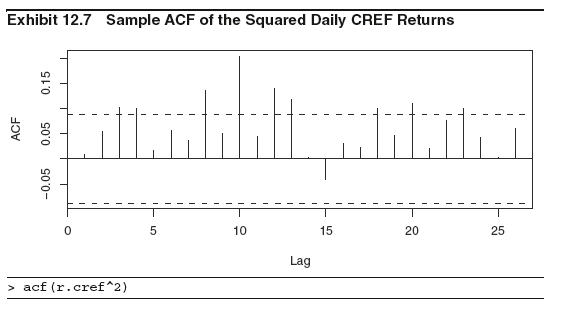